PT 15 support systemsCourse: “academic writing”
contents
Searching the Internet

Writers’ groups

Avoiding writer’s block

Mentoring 

List of references
1. Searching the Internet
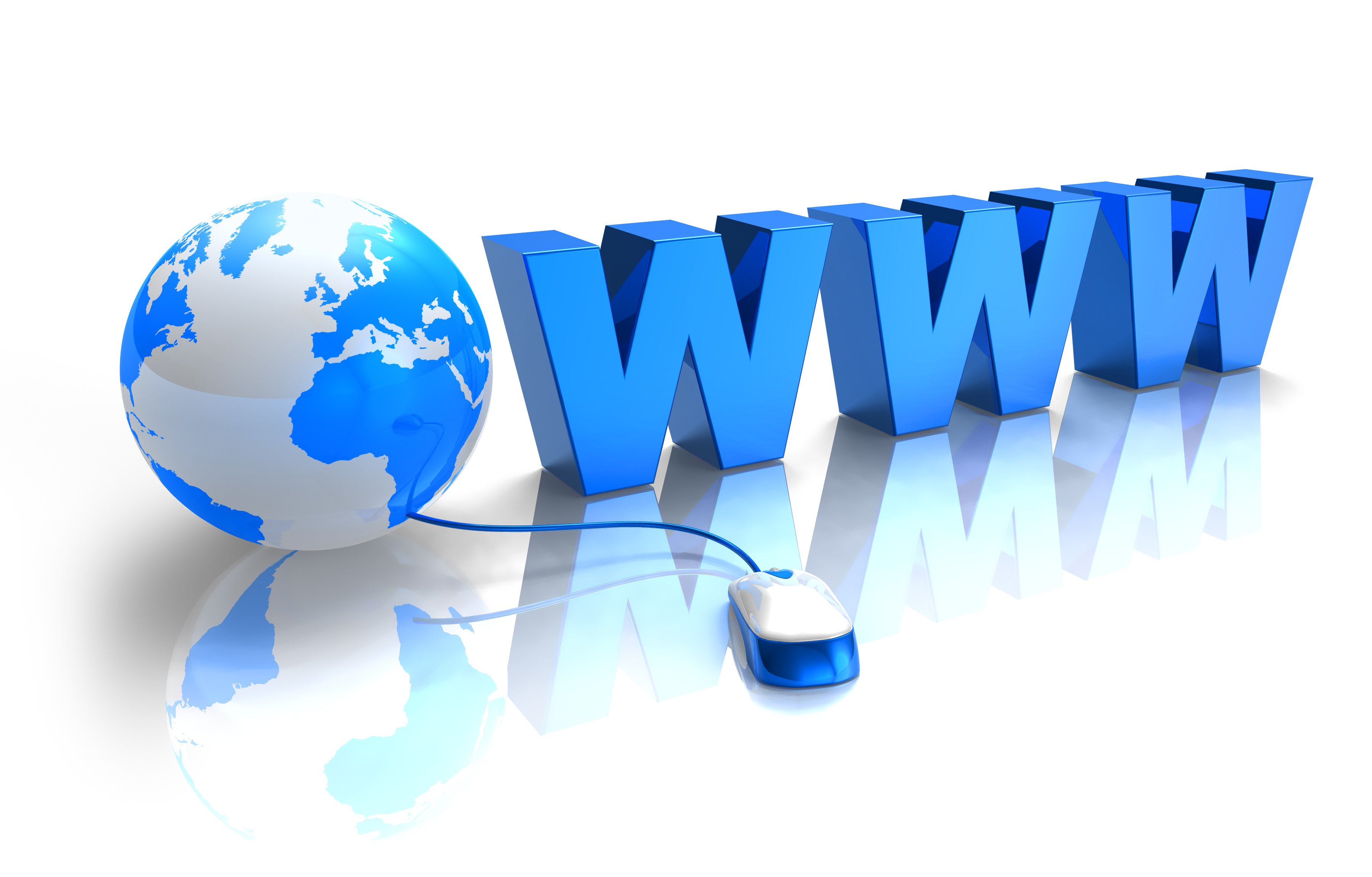 Use international and reliable search engines (Google, Altavista, All-the-Web, etc.)

Use web-sites with tutorials (YouTube, Bright Planet, The Spite Project, etc.)

Narrow your search accordingly and use the exact words

Use both basic and advanced searching
2. writers’ groups
They are a good way for researchers to share their experiences of endless drafts, the acceptance or rejection of a paper and bad writing days. 
It is an excellent way for juniors to pick up writing skills from seniors and for seniors to be kept up to speed by their junior colleagues.
Groups of four to six writers who meet once a month or every second week work well. Bigger groups of more than eight writers should probably be split into two to work effectively. 
They need to use gentle communication skills such as saying The reader may be confused here rather than This section confuses me or I can’t understand what this means.
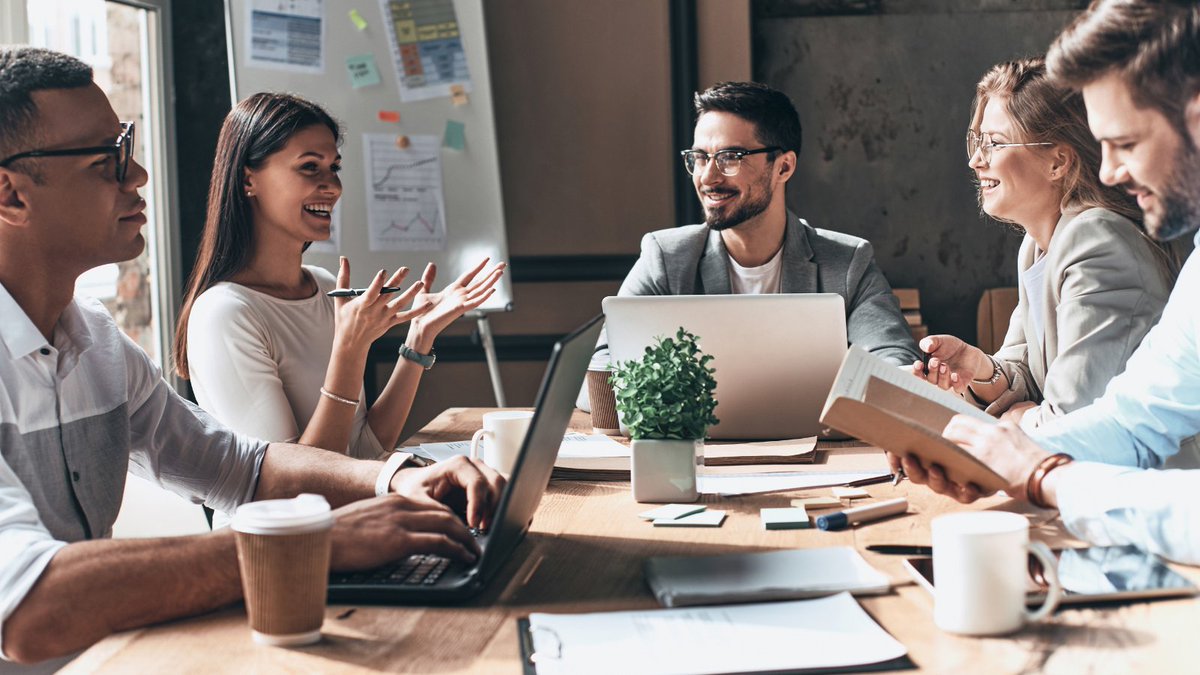 2. writers’ groups
Writers’ group activities:
Collect examples of good writing 
Circulate any inspiring, motivating, or educational materials 
Review writing in progress Hold 2-minute writing clinics 
Reduce abstracts or letters by 20% 
Have fun word spotting 
Share ideas about improving writing productivity 
Run a workshop on time-management strategies
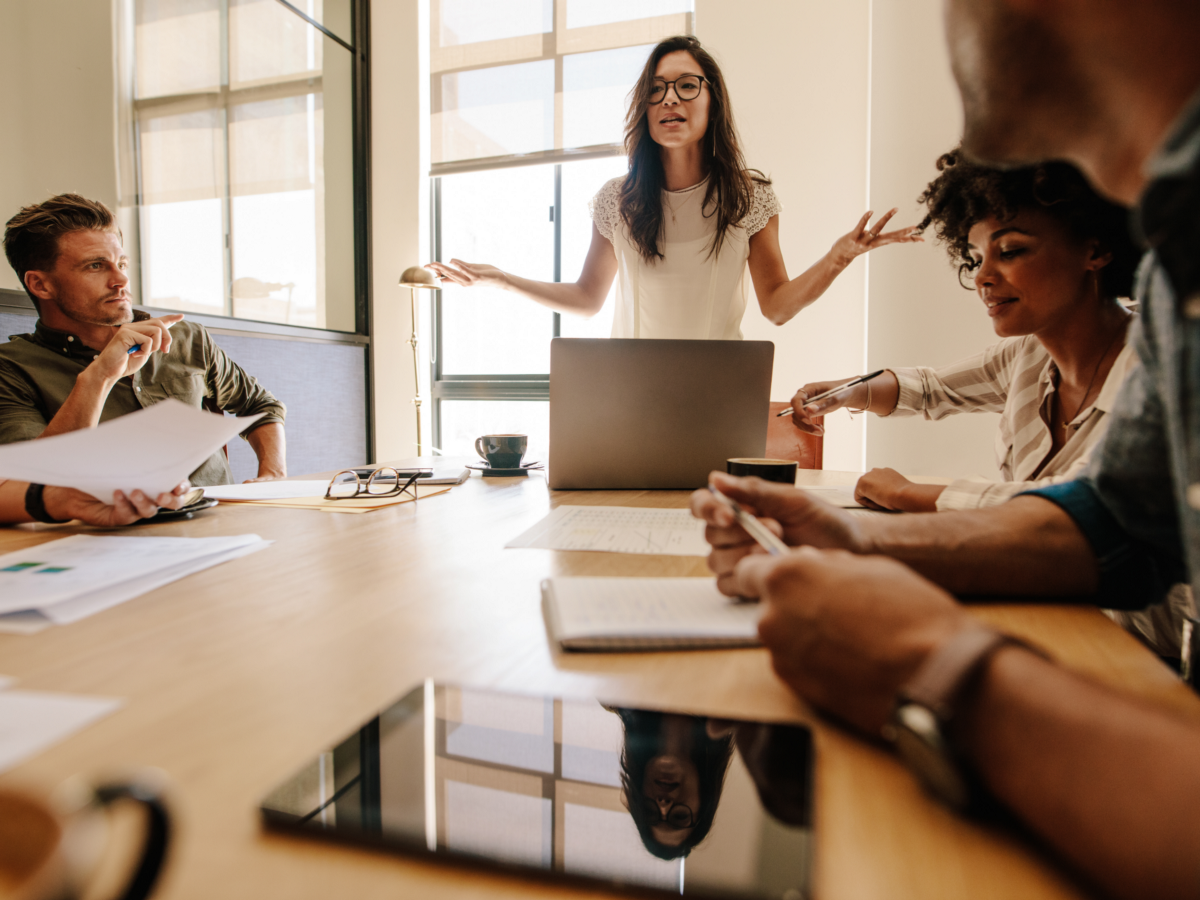 3. writer’s block
Managing writer’s block 
Learn to recognise the signs and react to them 
Join a writers’ group and hold a brainstorming session or stressrelieving activities 
Seek help from your mentor or supervisor 
Take time out to let your brain debrief 
Look after your health, diet, and sleep patterns 
Have a life outside research with your family and friends 
Find inspiration in non-scientific activities (music, art, sport, etc.) 
Find a stress-release activity (exercise, walking the dog, movies, etc.)
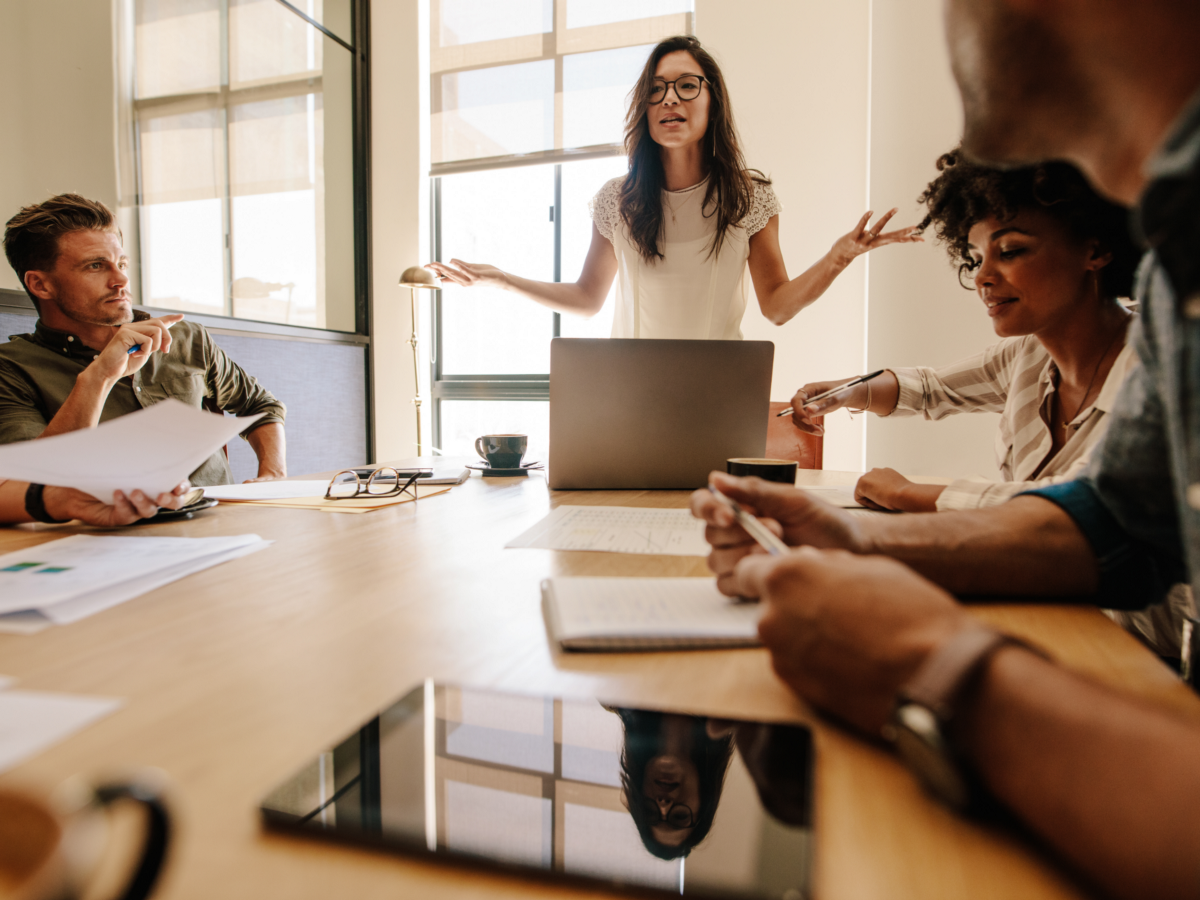 4. mentoring
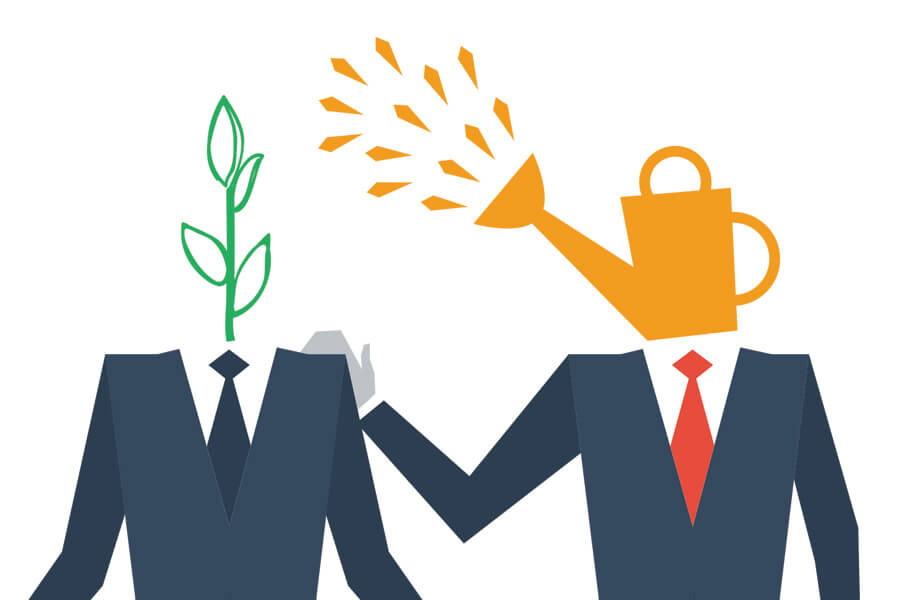 Mentoring happens when a senior researcher shares his or her expertise with a junior researcher. This method of passing on corporate experience to younger colleagues in a trusting way has been used widely over hundreds of years.
4. mentoring
Responsibilities of mentors 
Provide advice and support 
Impart knowledge, information, guidance, wisdom, and insight 
Provide access to research and financial resources 
Foster quality and integrity in scientific practice 
Promote excellence in scientific writing by reviewing writing regularly and providing timely feedback
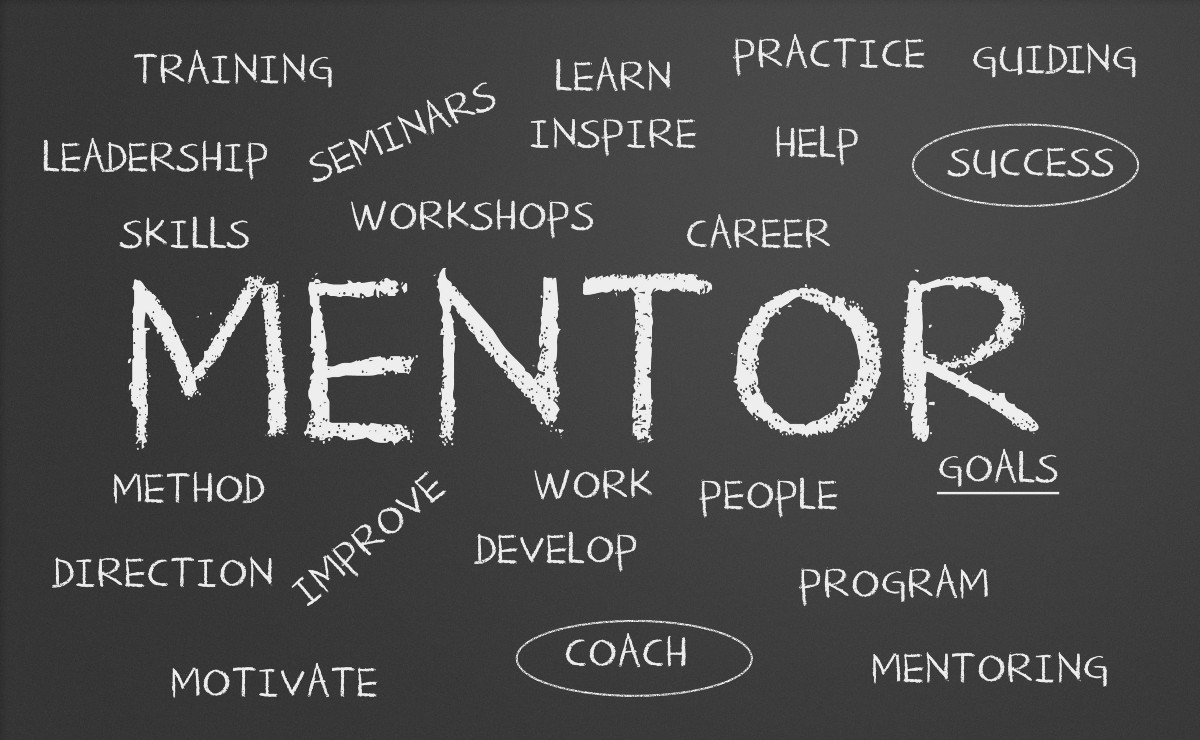 References
1. Peat Jennifer (2002). Scientific Writing - Easy when you know how. BMJ Books.
3. Pictures are taken from the Google Search.